OBIDAM: Data Stewardship, Part 1
Erik Perjons
DSV, Stockholm University
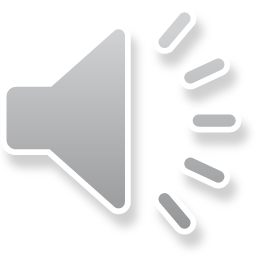 Data governance
Data governance is the governing of data assets in organizations, including the structure, processes, and organization needed for such governing
.
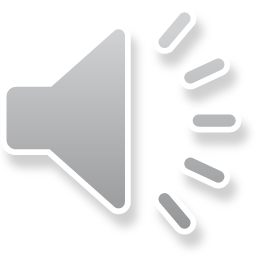 [Definition based on Plotkin D. (2014) Data Stewardship, Morgan Kaufmann Publishers]
Data governance
Data governance aims to move data from an ungoverned state to a governed state
.
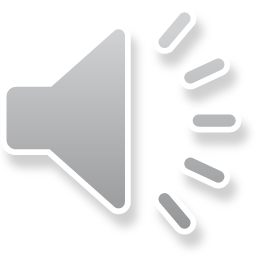 [Plotkin D. (2014) Data Stewardship, Morgan Kaufmann Publishers]
Data stewardship
Data stewardship is the operational aspect of data governance – that is, the day-to-day work of data governance

.
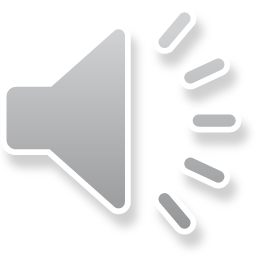 [Plotkin D. (2014) Data Stewardship, Morgan Kaufmann Publishers]
Data governance and data stewardship
Data governance and data stewardship ”make sure that people are properly organized and make the right things to make the data understood, trusted and of high quaility – and ultimately, suitable and usable for the purpose of the enterprise”
.
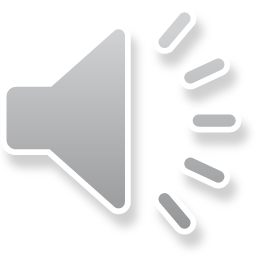 [Plotkin D. (2014) Data Stewardship, Morgan Kaufmann Publishers]
Data shall be treated as other assets
Data shall be treated as we treat other assets (i.e. valuable resources) in an organization:
Data shall be owned 
Data shall be understood, inventoried and quality checked as well as corrected when data-related issues appear 
Data shall be wisely used
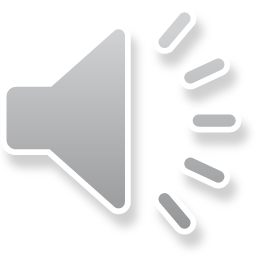 [Plotkin D. (2014) Data Stewardship, Morgan Kaufmann Publishers]
Data governance - again
Data governance aims to move data from an ungoverned state to a governed state
.
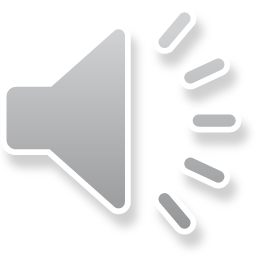 [Plotkin D. (2014) Data Stewardship, Morgan Kaufmann Publishers]
Drivers for moving data to a governed state
Implementing information security
Ungoverned data
Ungoverned data
Implementing master data management
Improving data quality
[Plotkin D. (2014) Data Stewardship, Morgan Kaufmann Publishers]
Governed data
Ungoverned data
Ungoverned data
Implementing data warehousing and BI solutioms
Developing new systems
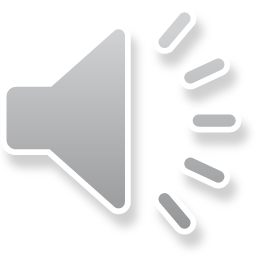 Ungoverned data
Governed data
Governed data require:
standardized business names 
standardized business definitions 
specified rules for data creation – specifying what is needed for creating certain data 
specified rules for usage of the data – specifying for which purpose the certain data can or cannot be used
specified rules of data quality 
documentation of physical location of physical instances of the data 
specified data governors and data stewards responsible for the data
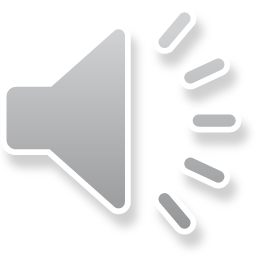 [Plotkin D. (2014) Data Stewardship, Morgan Kaufmann Publishers]
[Plotkin D. (2014) Data Stewardship, Morgan Kaufmann Publishers]
Data governance program
Manage the data governance program and is
run by a data governance manager or chief data steward
Supports the program enterprise-wide
Executive Steering Committe
Provides funding for the program
Approve data-related policies
Data Governance Programme Office
Owns processes, and key data element
Data Governance Board
Consists of data governors (data owners) representing data-owning business functions
Consists of data stewards that are experts on definitions and the use of data
Data Stewardship Council
Decide how to create metadata, create and carry out data-related procedures, and manage tools
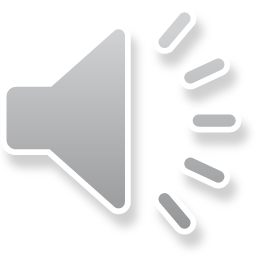 The three P:s: Policies, Processes and Procedures
Effective data governance and data stewardship requires policies, processes and procedures.
Policies – are high level rules that that supports the achievement of enterprise goals (such as ”Redundant data element are not allowed”)
Processes – state what tasks to do on a high level to comply with the policies (such as  ”search through the business glossary, do a comparison of definitions, resolve potential duplicates, create a new data element, etc) 
Procedures – state exactly how to perform each task in processes (such as, an exact description of how to search through the business glossary, etc)
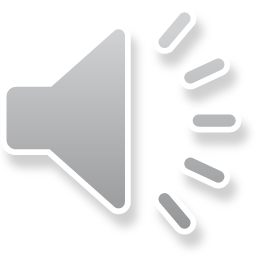 [Plotkin D. (2014) Data Stewardship, Morgan Kaufmann Publishers]
Business data steward
The business data steward - is responsible for stewarding the data of a certain business function
First, the business data steward - knows data and issues related to data in  general
Second, the business data steward - also knows what the business needs is in a certain business function – especially when it comes to requirements on the data used in the business function
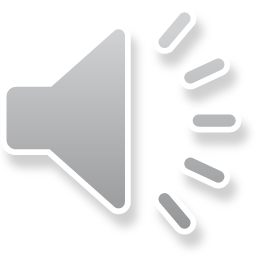 [Plotkin D. (2014) Data Stewardship, Morgan Kaufmann Publishers]
Business data steward
The business data steward - often formalizes and structures a role that someobody already has taken informally in an organization, which is a person that everbody in the organization approach to ask questions regarding data-related issues
By formalizing the role of the business data steward, the work with data-related issues will be more effective and efficient
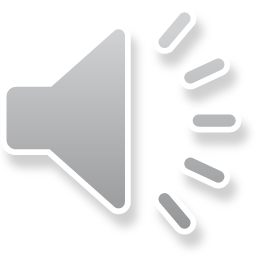 [Plotkin D. (2014) Data Stewardship, Morgan Kaufmann Publishers]
Domain data steward
Domain data steward – is a business data steward that represent several business functions - when the same data element (e.g. customer) are used in several business areas, and the ownership of the data element needs to be shared among two or more business areas
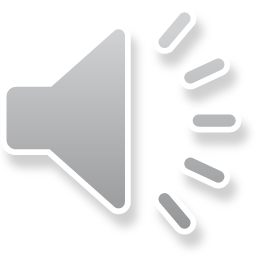 [Plotkin D. (2014) Data Stewardship, Morgan Kaufmann Publishers]
Technical data steward
Technical data steward – is an IT representative that has knowledge of IT systems
Technical data steward – understand how data are created, manipulated (e.g., transformed), stored, and moved (e.g., transported, transfered) in and between IT systems – and therefore needs to collaborate with the other roles of data steward
Technical data steward - can work with data quality resolution rules, ETL jobs, identity resolution for master data management
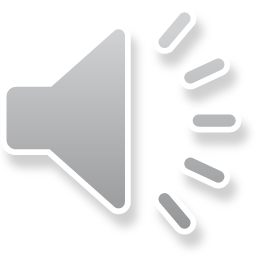 [Plotkin D. (2014) Data Stewardship, Morgan Kaufmann Publishers]
Project data steward
Project data steward – works in projects, and helps and reports back to the business data stewards about data-related issues in the projects, and, thereby, taking work load off the business data stewards
Project data steward – is usually a person already involved in a project 
Project data steward – is not the responsible for the data in the projects – this is still the role of business data stewards
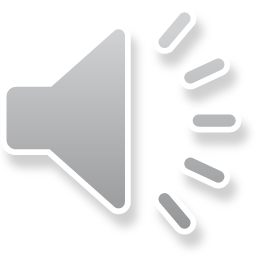 [Plotkin D. (2014) Data Stewardship, Morgan Kaufmann Publishers]
Operational data steward
Operational data steward – help the business data steward on an operational level, that is, working directly with the data to address different data-related issues, and reports back to the business data steward
For example, an operational data steward can ensure that data creation rules are followed 
Operational data steward – is not the responsible for the data – this is still the role of business data stewards
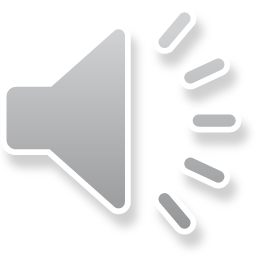 [Plotkin D. (2014) Data Stewardship, Morgan Kaufmann Publishers]